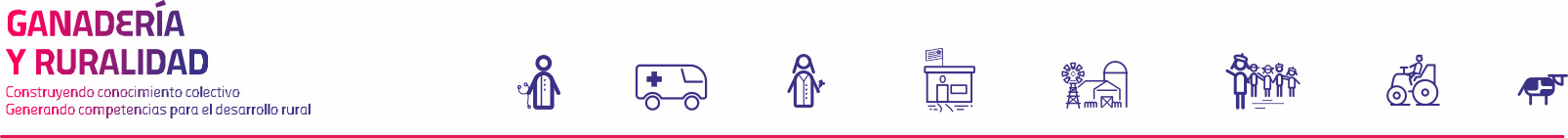 ¿Qué es el Proyecto Ganadería y Ruralidad?
Es un proyecto de aprendizaje participativo implementado por el Instituto Plan Agropecuario en conjunto con la DGDR y tiene el objetivo de construir conocimiento para el desarrollo sostenible (económico/productivo, ambiental y social/organizacional) de la comunidad local, enfocándose fundamentalmente en la producción ganadera.
¿Quiénes pueden participar?
Podrán participar productores ganaderos y todas las personas vinculadas de una u otra forma a la ganadería, por ejemplo asalariados rurales, proveedores de servicios, maestros rurales, técnicos, ambientalistas, comerciantes, etc.

¿Cómo se participa?
El IPA y la DGDR realizarán un llamado a la conformación de grupos de al menos 10 integrantes que propongan temas de interés para generar diálogo y conocimiento. Necesariamente los temas deberán estar relacionados las tres dimensiones del desarrollo sostenible; económico/productivo; ambiental y social.
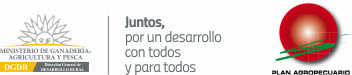 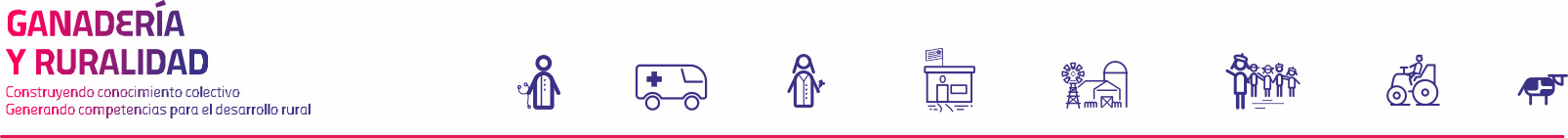 ¿Qué temas se pueden proponer en el área económica/productiva?
A modo de ejemplo destacamos:
Gestión de pasturas y animales: Uso eficaz del campo natural; manejo de pasturas sembradas; suplementación; manejo de las distintas actividades: cría, recría, invernada; infraestructura; organización del trabajo;  suministro de agua, etc.
Gestión y análisis de información: Evaluación económica financiera de explotaciones o de actividades. 
Manejos y rubros no convencionales: Riego en predios ganaderos, producción de semillas de plantas forrajeras, etc.)

¿Qué temas se pueden proponer en el área social?
A modo de ejemplo destacamos:
Integración generacional, género y juventud, facilitación de grupos,  liderazgo, etc.
 ¿Qué temas se pueden proponer en el área ambiental?
A modo de ejemplo destacamos:
Cuidado del agua, uso y manejo de suelos, fenómenos de variabilidad climática, gases de efecto invernadero, etc.
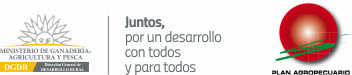 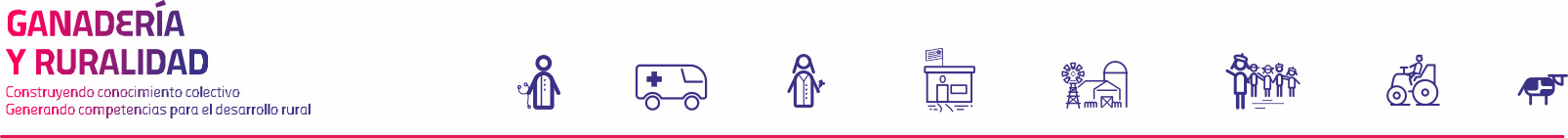 ¿Qué actividades puede desarrollar mi proyecto?
Podrán adoptar las siguientes modalidades: 
Interacción interna de los integrantes del grupo. Realización de talleres, presentaciones, charlas, visitas a predios entre los integrantes, etc.
Interacción con agentes externos al grupo con notorias competencias en el tema. Pueden ser técnicos de instituciones vinculadas al desarrollo rural y técnicos vinculados a otras instituciones, productores no integrantes del grupo, docentes, extensionistas, expertos en temáticas que el grupo crea interesantes.
Estudios de caso. Análisis colectivo de alguna situación que el grupo entienda que es importante para aprender. Puede o no contar con el aporte de expertos externos.
Seguimientos. Seguimiento colectivo de la evolución de alguna(s) variable(s) en alguna situación problemática que el grupo entienda que sirve para aprender. Puede o no contar con el aporte de expertos externos.
 
¿Con qué te apoyamos?
Ambas instituciones, a través de sus técnicos territoriales brindarán apoyo para la construcción del plan de acción, seguimiento y ejecución. Facilitando los procesos de aprendizaje y las articulaciones necesarias para el desarrollo del proyecto.
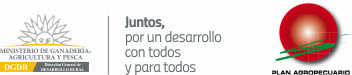 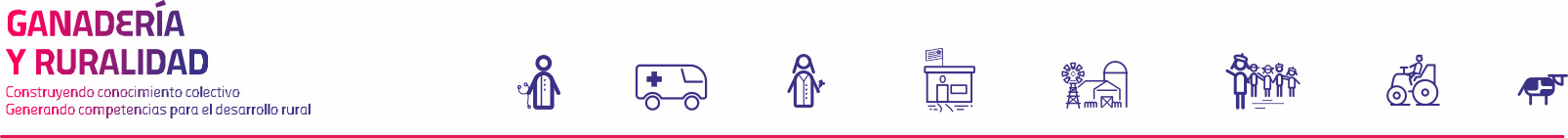 Requisitos para presentarse al llamado
Completar el formulario de inscripción disponible en la páginas institucionales.
Disponibilidad de los integrantes del grupo para intercambio y consultas con el técnico del IPA o DGDR.
Creación de un reglamento interno (en caso de no tenerlo).
Incluir un mínimo de 10 participantes.
Indicar en forma precisa los temas a trabajar en cada una de las tres dimensiones  (económica/productiva; social y ambiental).
Proponer temas vinculados a la actividad ganadera.
 
Serán ponderados los grupos que:
promuevan la heterogeneidad del grupo, dada por la presencia de personas con diferente actividad, género, edad, etc.
acredite el interés por el proyecto, en función de los antecedentes y trayectoria de los participantes.
estén vinculados a las Mesas de Desarrollo Rural del MGAP.
sean auspiciados o apoyados por diversas organizaciones (Sociedad de fomento, cooperativas, ONG´s, etc.).
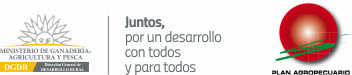 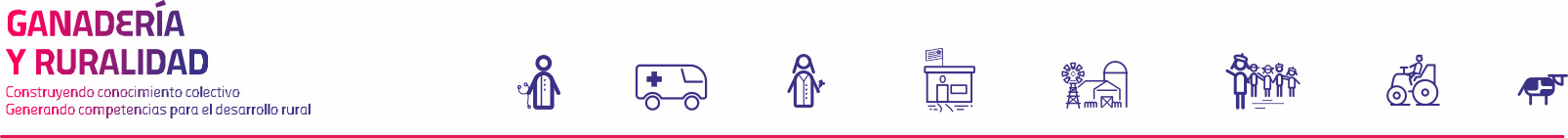 CronogramaInscripciones: 1 al 30 de setiembreEvaluación de propuestas: del 1 al 15 de octubreFormulación del plan de acción: del 16 octubre 2017 a marzo 2018Ejecución de actividades: marzo 2018 a octubre 2019Evaluación y difusión de resultados: noviembre de 2019 a marzo de 2020 
Por más información y/o consultas:Técnicos territoriales del IPA y Oficinas departamentales del MGAP-DGDR
comunicaciones@planagropecuario.org.uy
consultasdgdr@mgap.gub.uy

Inscripciones en 
www.planagropecuario.org.uy 
www.mgap.gub.uy/desarrollorural/
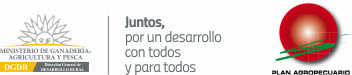